Malárie
MUDr. Roman Stebel, Ph.D. 
Klinika infekčních chorob LF MU a FN Brno
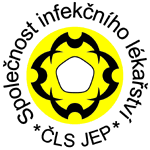 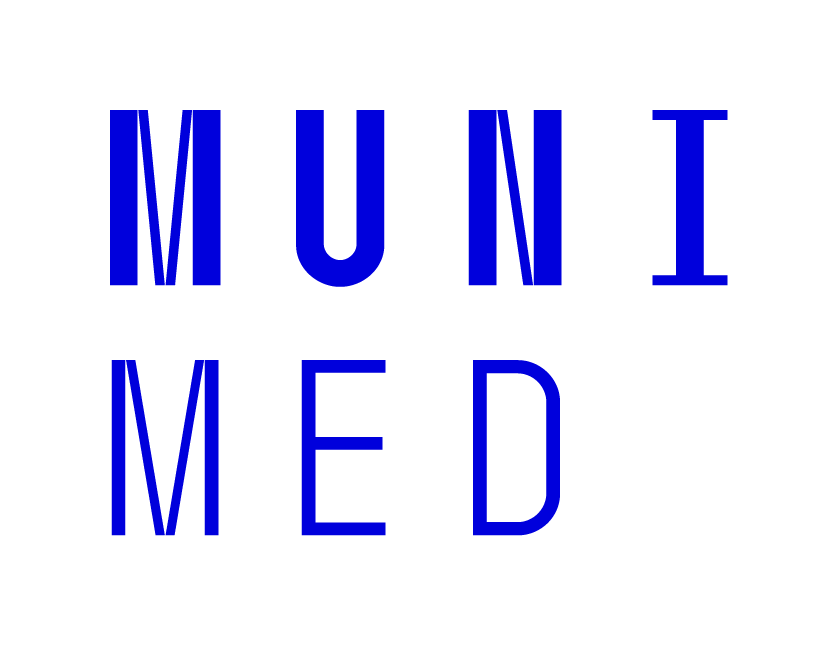 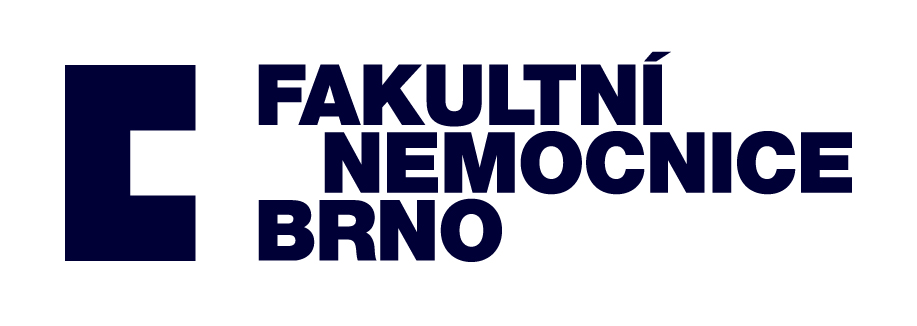 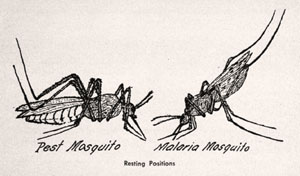 Malárie - historie
Horečnaté onemocnění známé již ve starověkém Řecku, Sumeru, název mall´aria – „špatný vzduch“, za příčinu považ. špatný vzduch v okolí močálů
Sir Patrick Manson – druhá pol. 18. století, posedlý myšlenkou, že malárií přenáší komáři, nebrán vážně – „Mosquito Manson“. 
S cílem potvrdit svou teorii převezl komáry z italské nemocnice do Londýna, zde je nechal sát na svém nejstarším synovi – mladý Manson skutečně onemocněl (přežil, léčil se ale 1 rok)
Francouzský lékař Charles Laveran v roce 1880 v Alžíru objevil v krvi nemocného vojáka prvoka Plasmodium (zimnička). 
Později přítomnost plasmodii prokázal i v útrobách komára rodu Anopheles. V roce 1907  obdržel Nobelovu cenu.
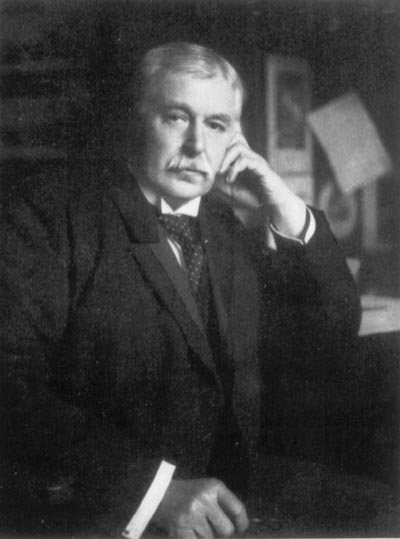 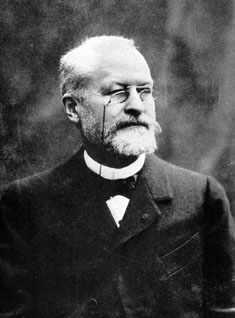 Etiologie malárie
Původcem pět druhů parazitických prvoků rodu Plasmodium, vyvolávají 4 základní formy malárie – terciánu, kvartánu, quotidiánu a tropiku
Vektorem nákazy jsou samičky komárů rodu Anopheles
Etiologie malárie
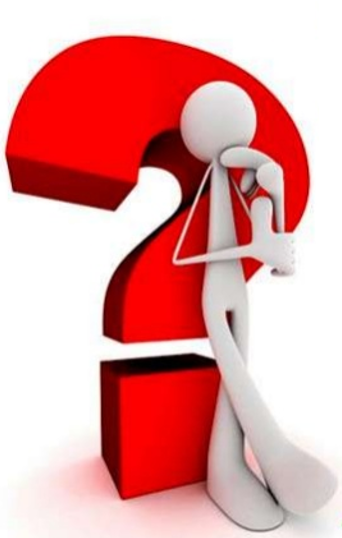 Otázka: Setkali jste se již někdy dříve během studia s Plasmodium knowlesi?
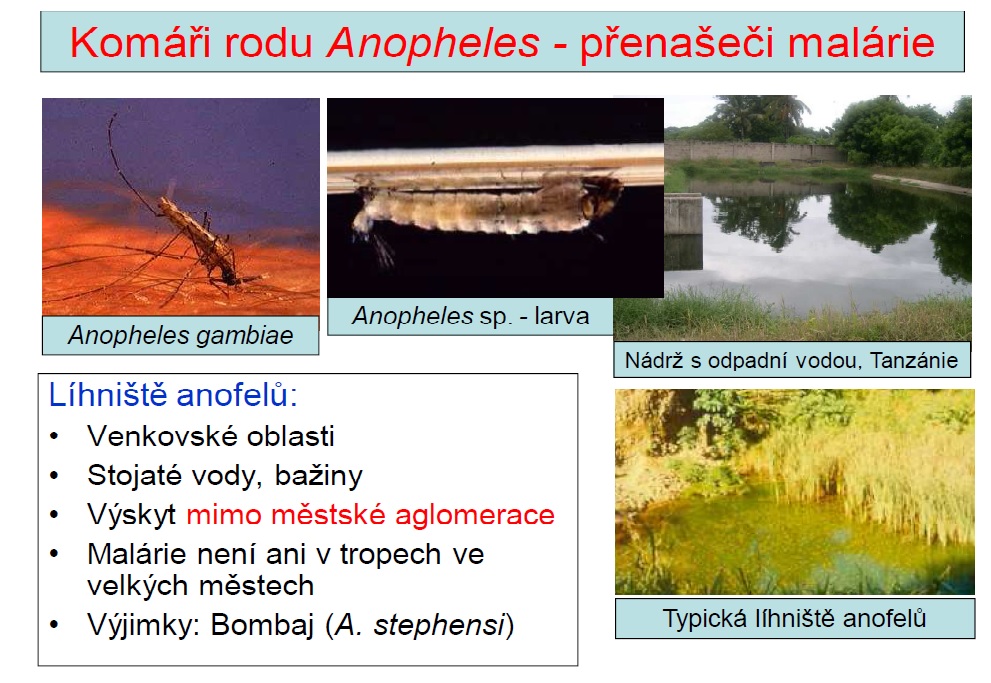 Patogeneze malárie – životní cyklus
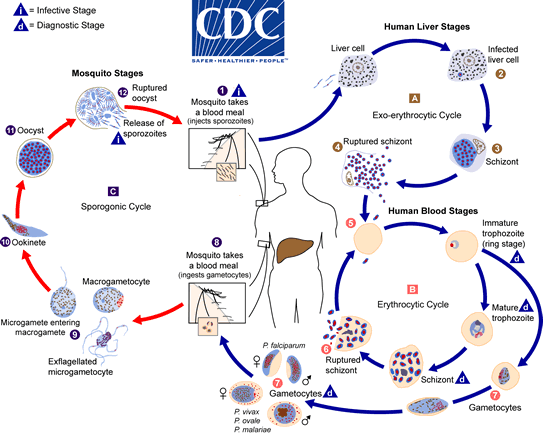 Patogeneze tropické malárie
Původci terciány → napadají pouze mladé erytrocyty (retikulocyty)P. malariae → starší erytrocyty, parazitémie zůstává nízkáP. falciparum → napadá krvinky různého stáří → vysoká parazitémie
Na povrchu buněk napadených P. falciparum – výčnělky, adheze k endotelu kapilár, infikované krvinky se hromadí v mikrocirkulaci CNS, ledvin, jater, plic, myokardu – mikrotromby, ischemie, DIC
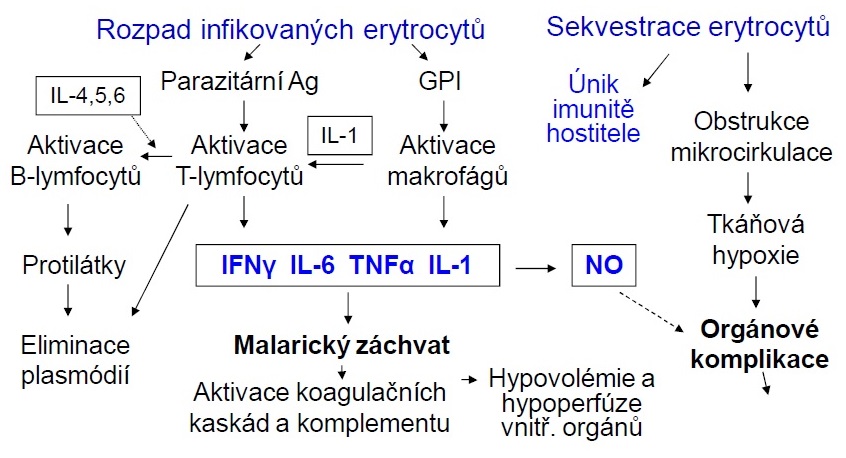 Patogeneze tropické malárie
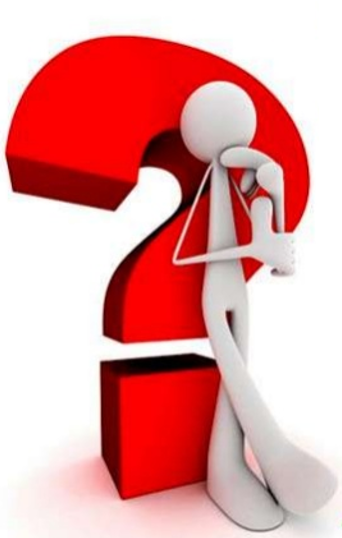 Klinický stav pacienta s maligní tropikou může velmi rychle progredovat do šoku. O jaký typ šoku se patogenetický jedná?
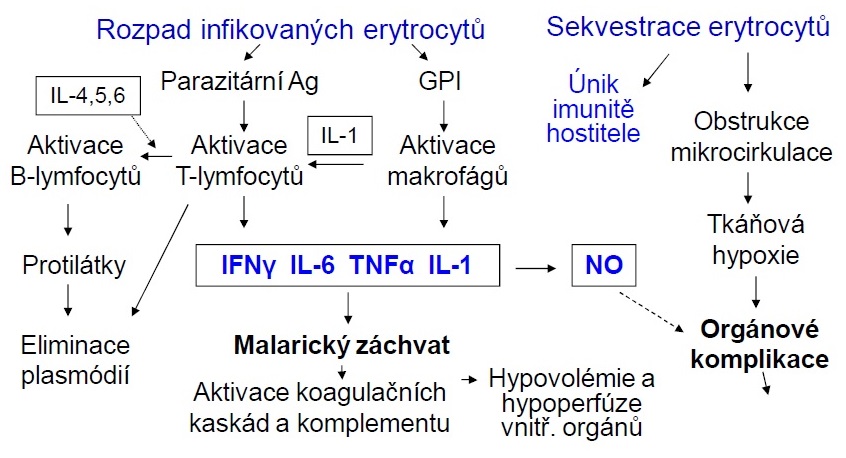 Patogeneze tropické malárie
Šok = situace, kdy krevní oběh není schopen zajistit dodávku nutných látek pro metabolizmus buněk = selhání hemodynamiky. To vede k energetickému selhání buňky. Je přítomná porucha mikro (a makro) cirkulace.
Současné rozšíření malárie dle CDC(https://www.cdc.gov/malaria/travelers/about_maps.html)
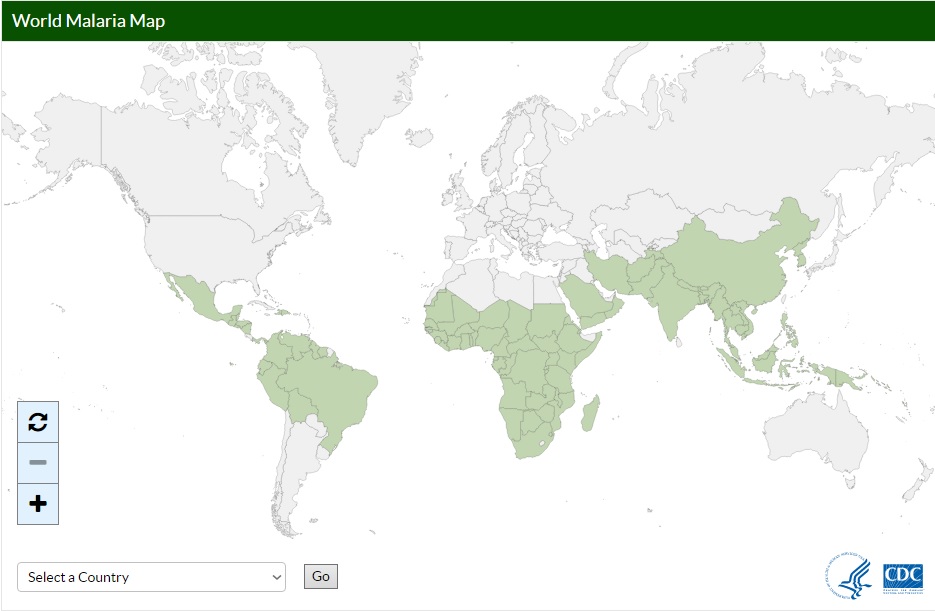 Geografický výskyt malárie
Malárie se vyskytuje v tropických a subtropických oblastech, kde se plasmodia mohou pohlavně rozmnožovat v přenášečích
Malárie se nevyskytuje v horách ve výšce nad 1500 m, v rovníkových oblastech nad 2 500 m
Vývoj plasmodií v komárech je závislý na teplotě, např. P. falciparum vyžaduje teplotu prostředí min. 20 °C, ideální prům. teplota 25 °C
Historické rozšíření malárie – poslední případ na území Československa r. 1958
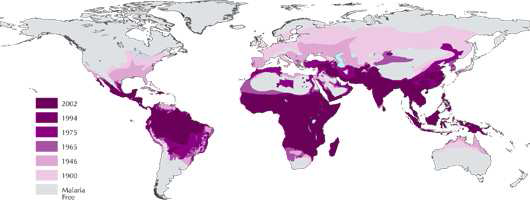 Geografický výskyt malárie
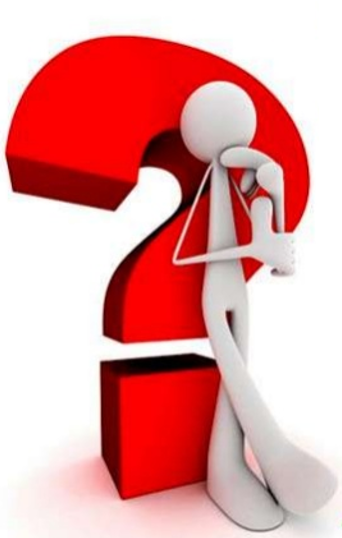 Otázka: Proč se v minulosti malárie u nás běžně vyskytovala a dnes se jedná o výlučně importované onemocnění?
Historické rozšíření malárie – poslední případ na území Československa r. 1958
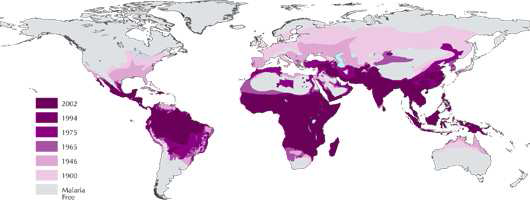 Klinický obraz
Počáteční příznaky nespecifické: horečka s bolestmi hlavy, nevolnost, bolesti kloubů a svalů („flu-like“)
Horečka na začátku nepravidelná, až později u terciány a kvartány pravidelně se opakující malarické záchvaty
Malarický záchvat – začíná zimnicí, třesavkou, rychlý vzestup teploty ke 40 °C, horečka trvá 2 až 12 hodin, rychle klesá, při poklesu se nemocný výrazně potí, u tropiky – horečka i kontinuálního charakteru
Mezi malar. záchvaty – narůstající vyčerpanost, nauzea, zvracení, průjem, neproduktivní kašel...
Objektivně typicky lehký subikterus, hepatosplenomegalie
Malárie není doprovázena lymfadenopatií ani exantémem
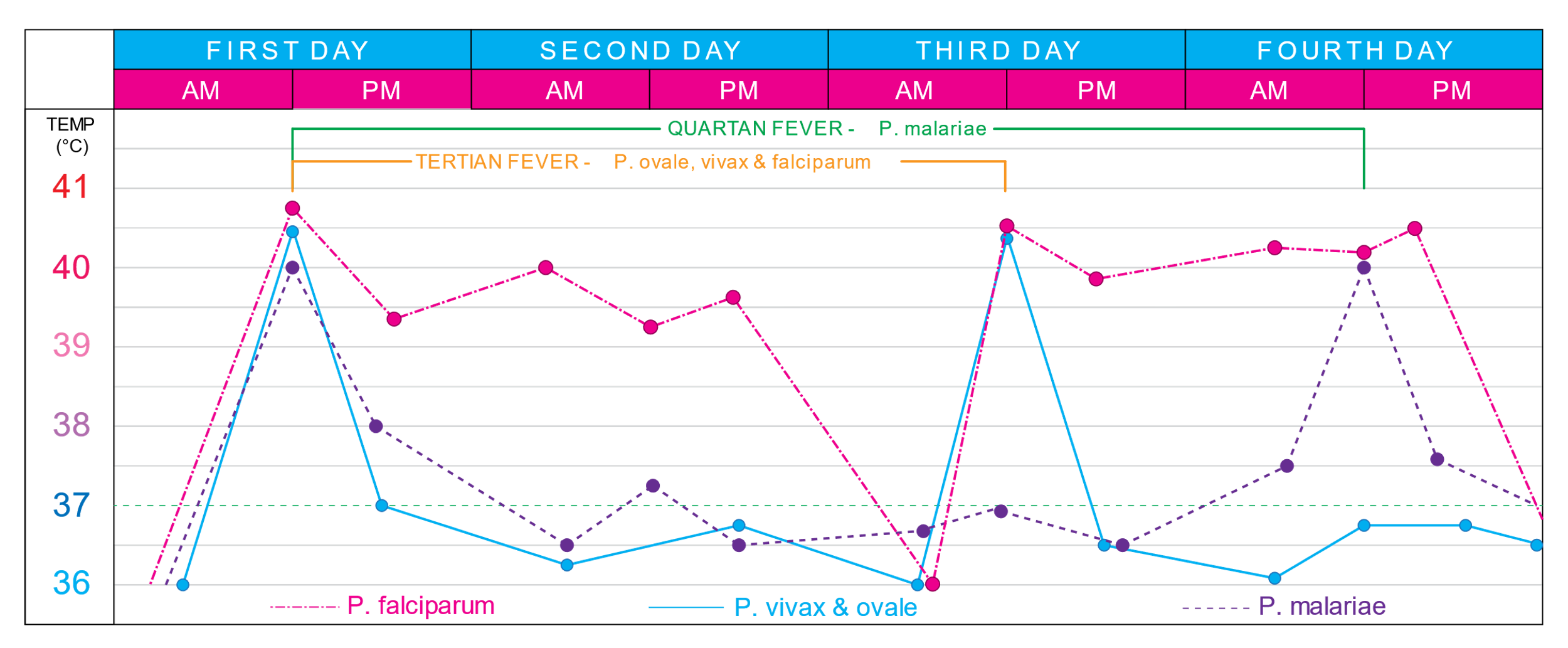 Klinický obraz
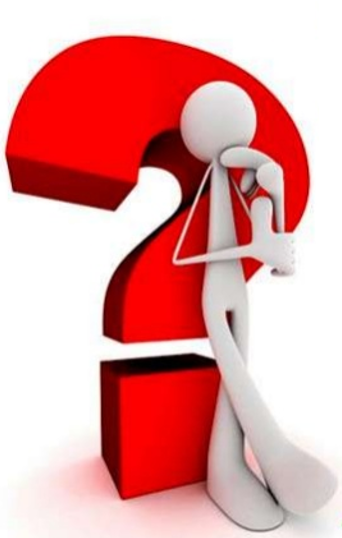 Otázka: Jak by vypadala teplotní křivka u infekce P. knowlesi? Je podle Vás sledování teplotních křivek u hospitalizovaných pacientů přínosné?
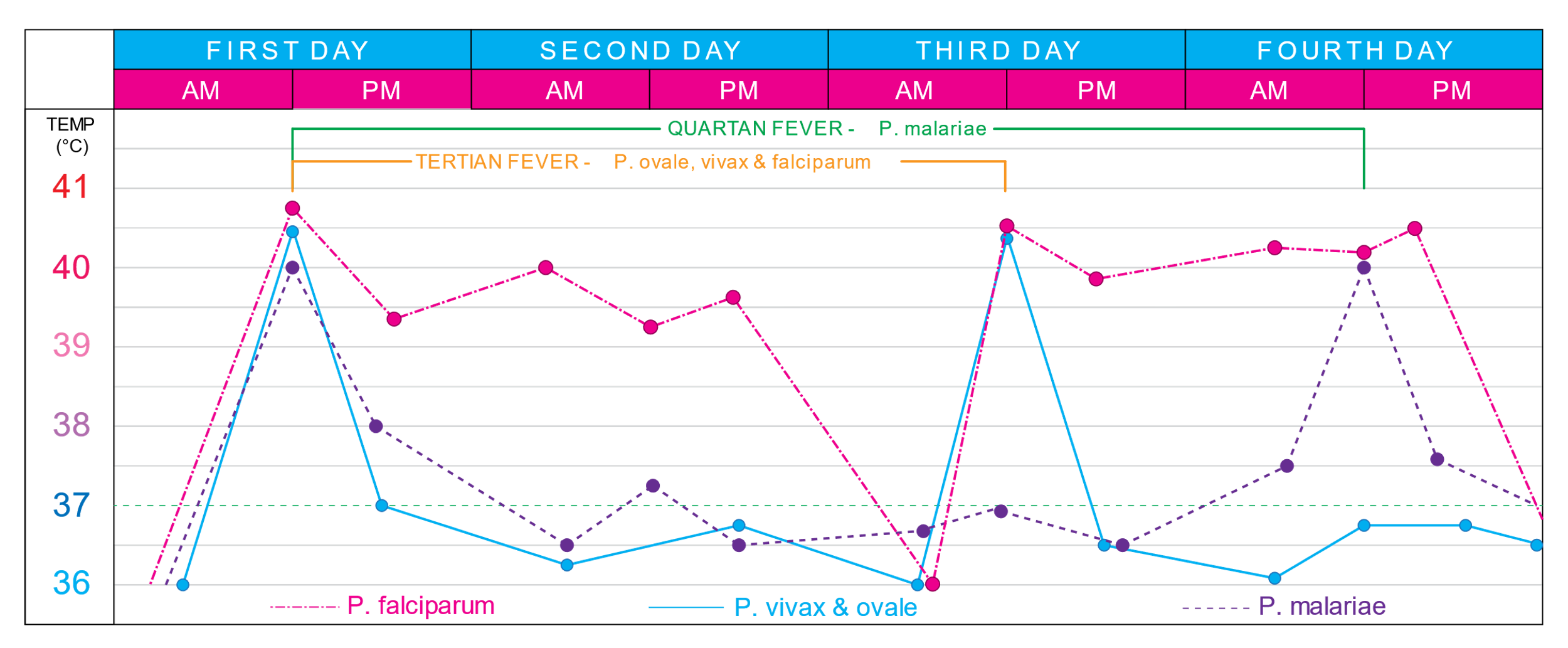 Maligní tropická malárie
nejvyšší riziko u primoinfekce P. falciparum, k těžšímu průběhu dále predisp. malé děti, senioři, těhotné ženy a osoby po splenektomii
letalita importované tropiky kolem 1%, u maligní formy až 20 % (i přes intenzívní péči)
Komplikace tropické malárie:
Cerebrální malárie
Renální selhání
Plicní edém
Krvácivé projevy
Jaterní selhání
Gastrointestinální komplikace
Oběhové selhání – algidní malárie
Hypoglykémie, iontová dysbalance...
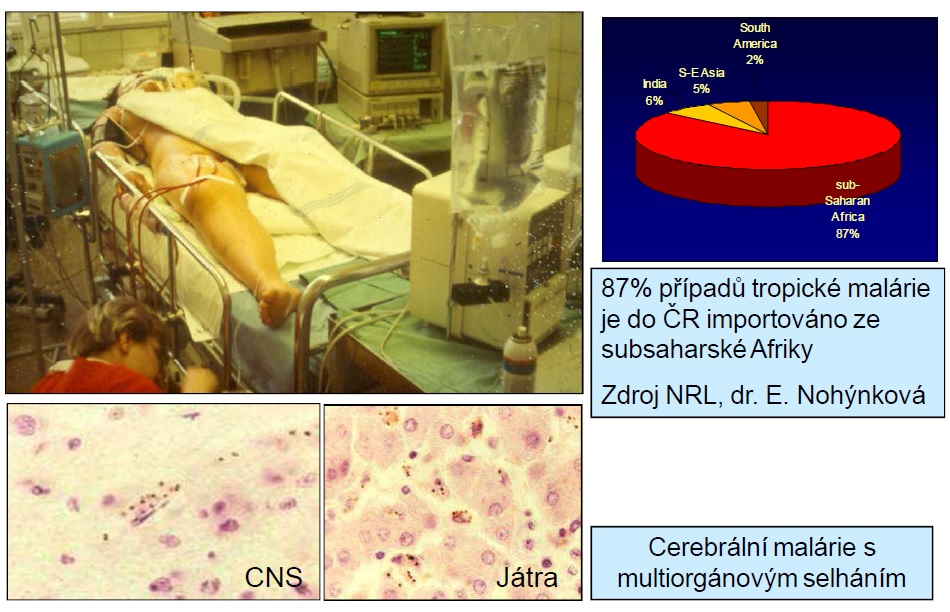 Maligní tropická malárie
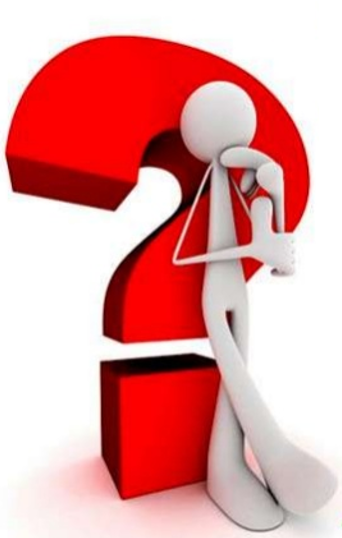 Napadají Vás jiná infekční onemocnění, která mohou rychle progredovat, podobně jako maligní tropika?
Komplikace tropické malárie:
Cerebrální malárie
Renální selhání
Plicní edém
Krvácivé projevy
Jaterní selhání
Gastrointestinální komplikace
Oběhové selhání – algidní malárie
Hypoglykémie, iontová dysbalance...
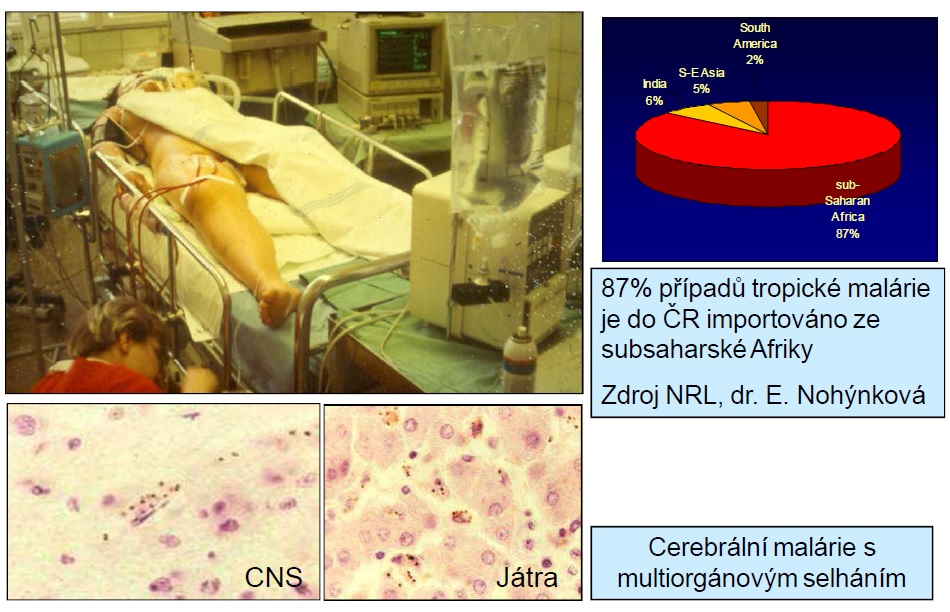 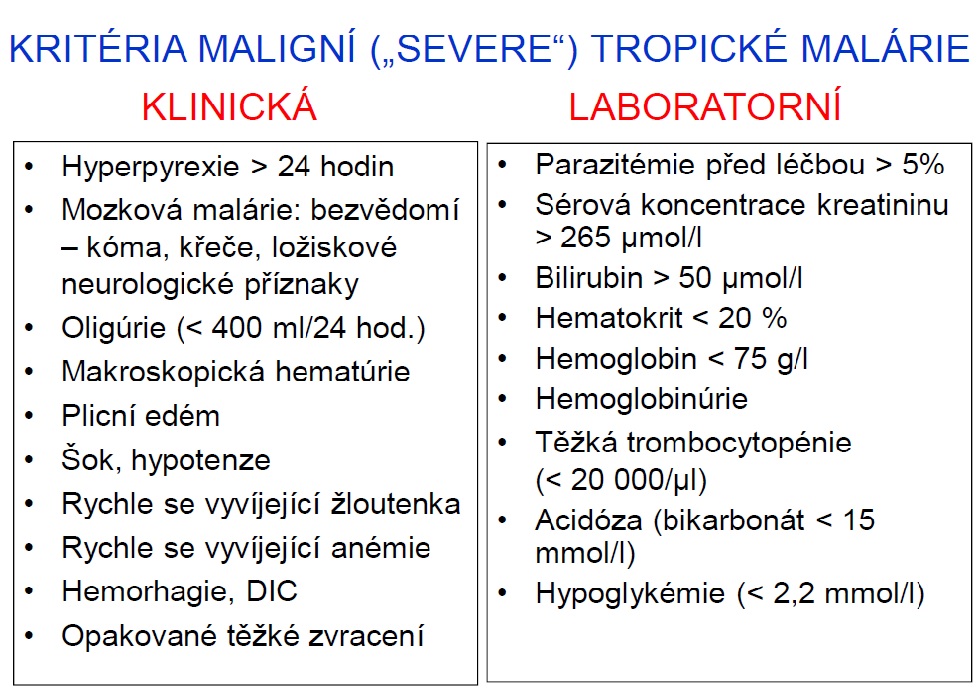 Malárie – imunita, rezistence, relapsy
Geneticky podmíněná rezistence
hemoglobinopatie: srpkovitá anémie, B-thalasemie...
Semiimunita u obyvatel malarických oblastí
hyperendemické oblasti, opak. expozice malárii – cca po 4 až 10 letech → průběh onemocnění lehčí až asymptomatický
po cca 5 letech bez infekce se  výrazně oslabuje
Relapsy malárie
u nákaz P. vivax a P. ovale: některé jaterní schizonty se mění na hypnozoity, ty v hepatocytech asympt. perzistují roky → reinfekce erytrocytů merozoity z hypnozoitů
Rekrudescence malárie
u kvartány a tropiky, merozoiti perzistují v malém počtu v erytrocytech, po určité době způsobí opětovně klin. příznaky (zprav. po nedostatečné léčbě)
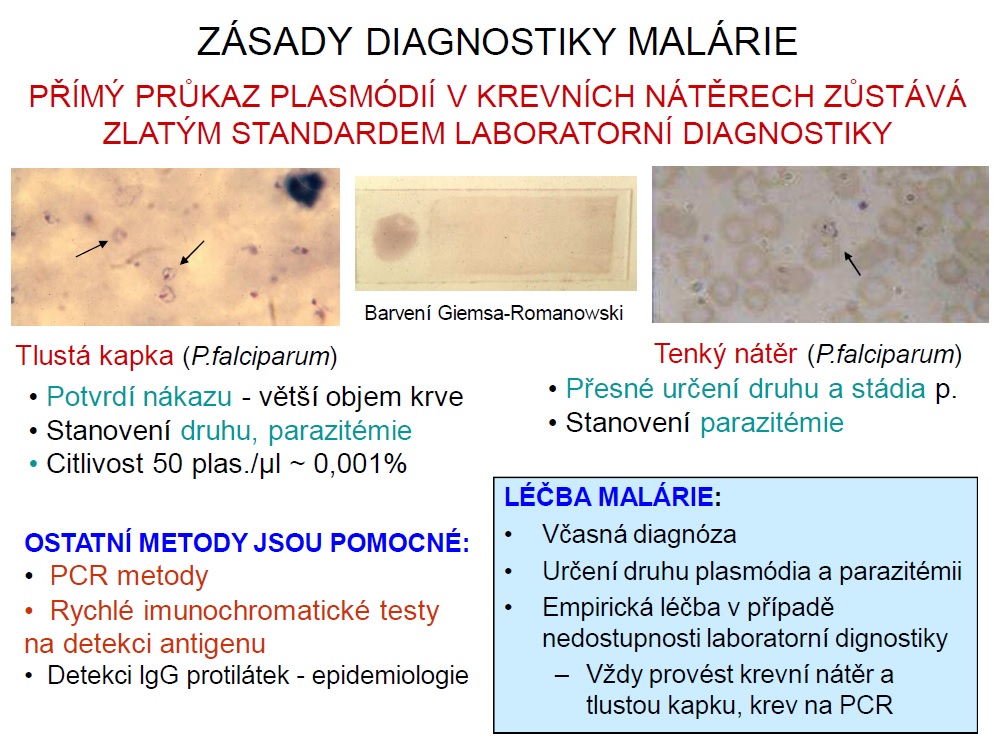 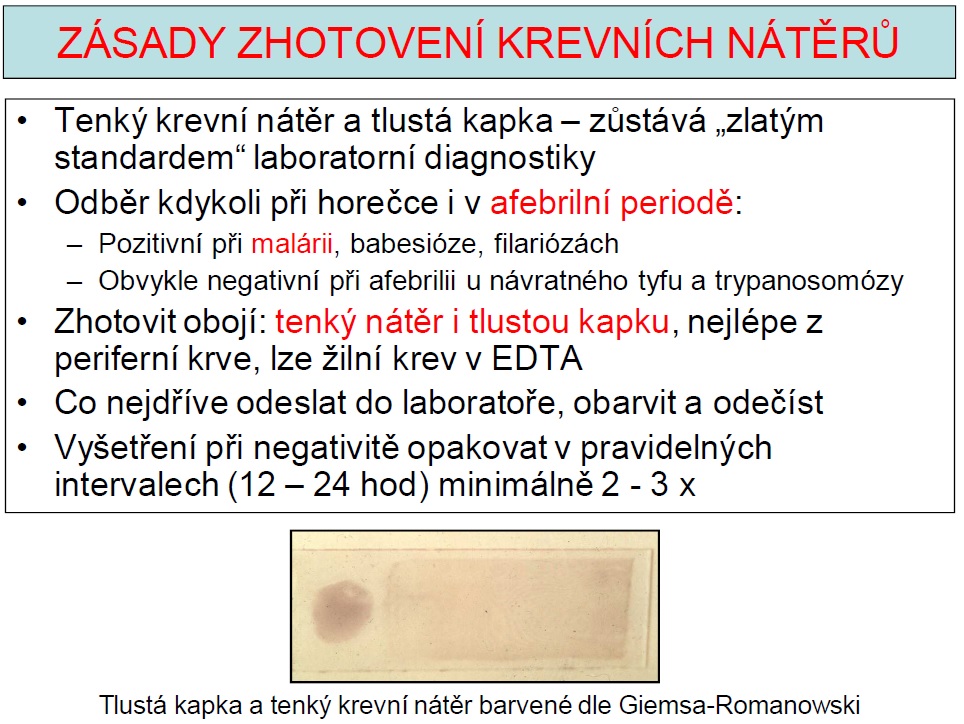 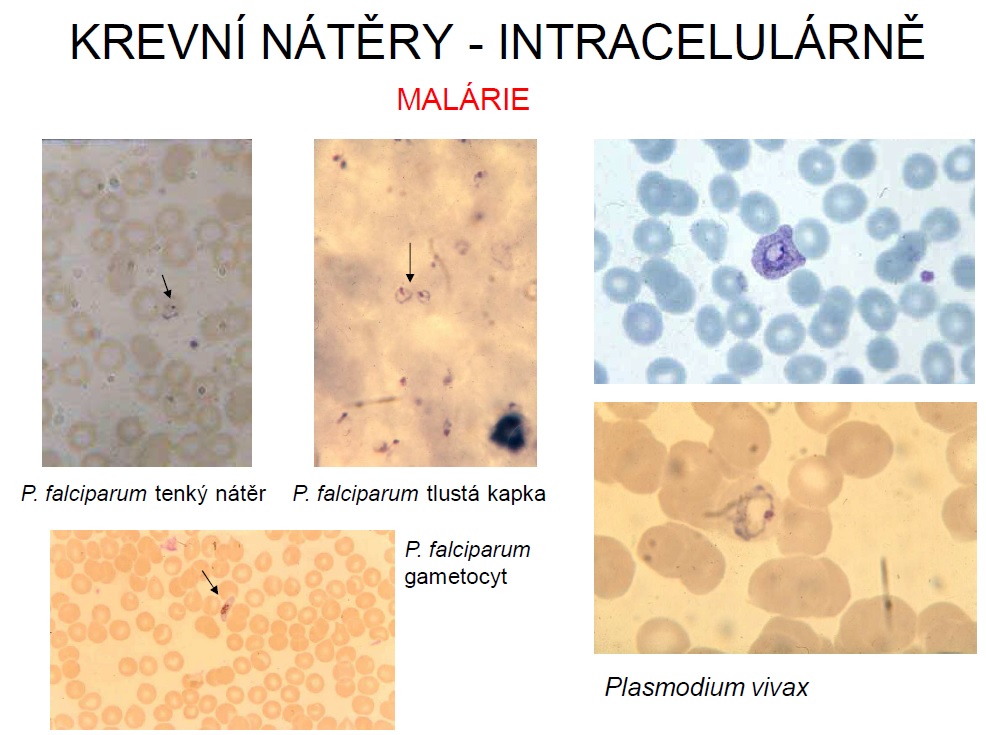 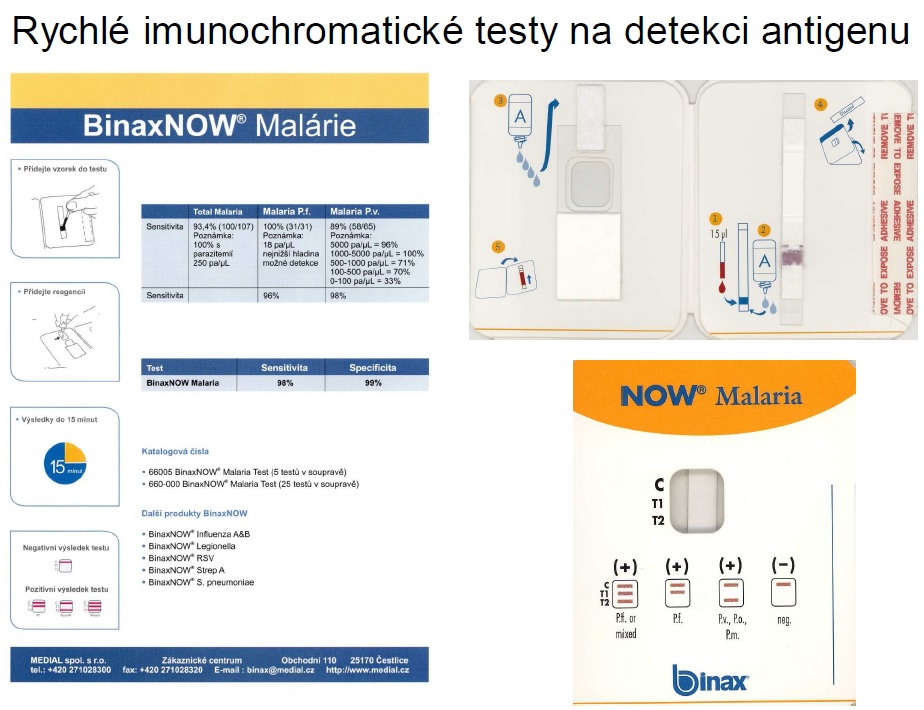 Diagnostika malárie
Napadají Vás výhody a nevýhody těchto rychlotestů na imunochromatografickém principu detekce spec. antigenů (i u jiných infekčních nemocí)?
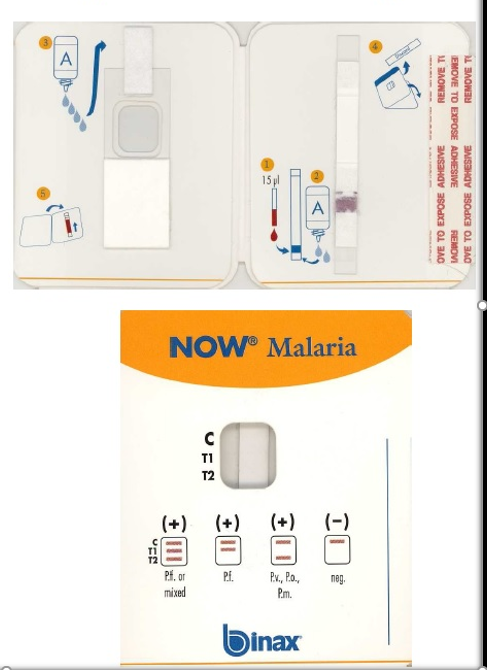 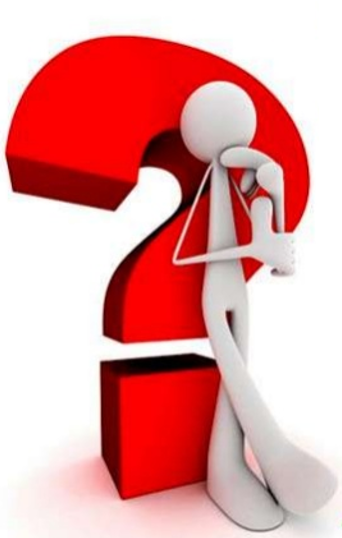 Terapie malárie
Cílená antimalarická terapie
volba antimalarika -  dle druhu plasmodia, výše parazitémie, oblastí nákazy (výskyt rezistence na antimalarika) a klinického stavu nemocného

Podpůrná terapie
u importované malárie vždy hospitalizace, ambulantní postup – u semiimunních osob, (terciány, kvartány)
u maligní malárie – komplexní intenzívní péče na JIP/ARO, u cerebrální malárie antiedémová terapie
efekt kortikoidů sporný, v současnosti nedoporučovány
úspěšnost léčby se kontroluje každodenním vyšetřením krevních nátěrů až do vymizení asexuálních stádií
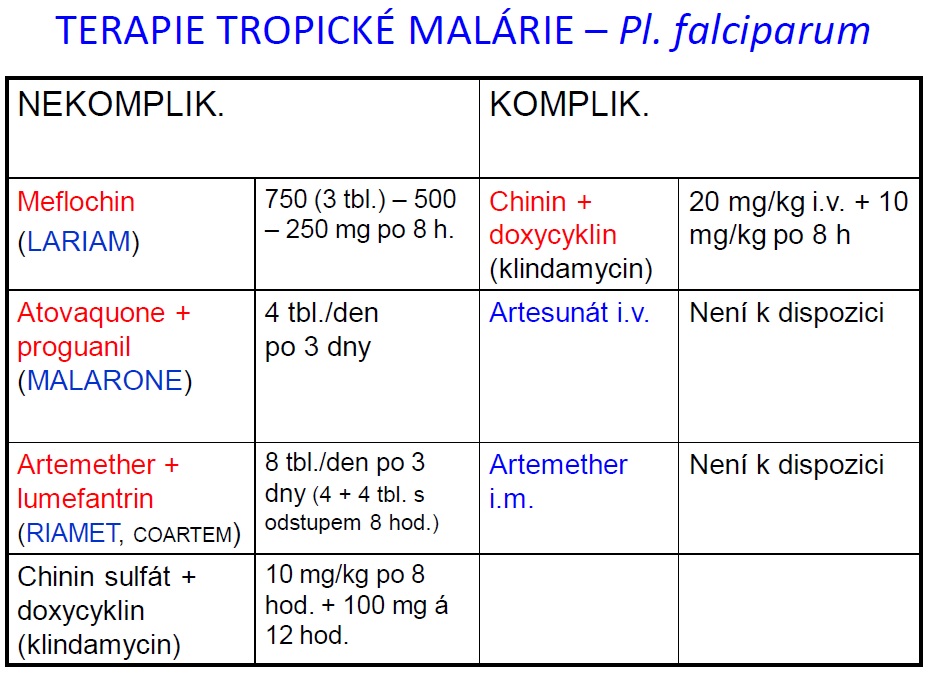 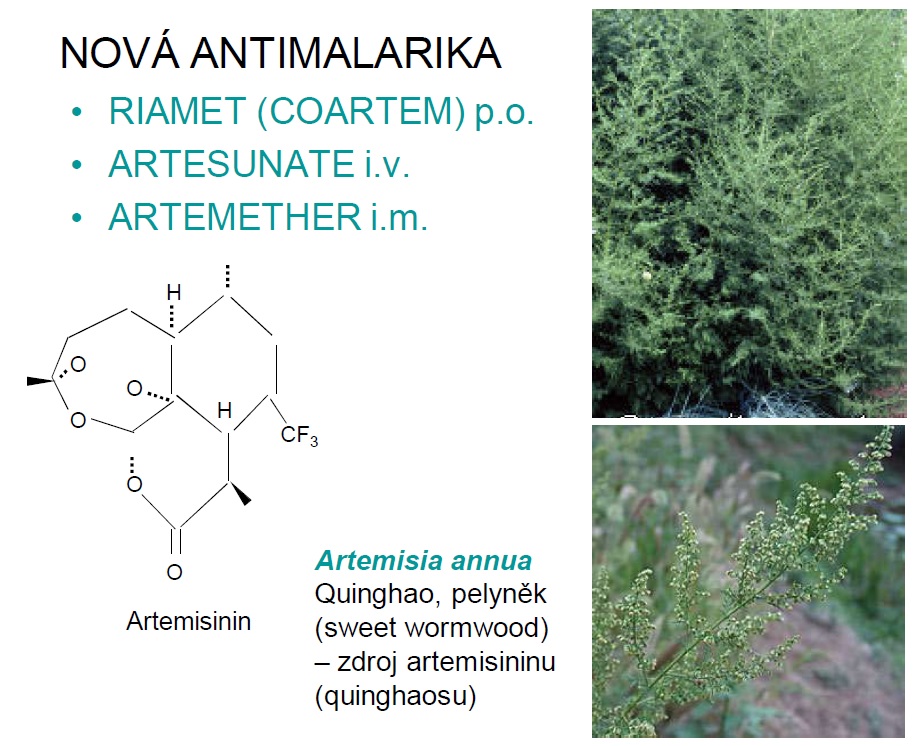 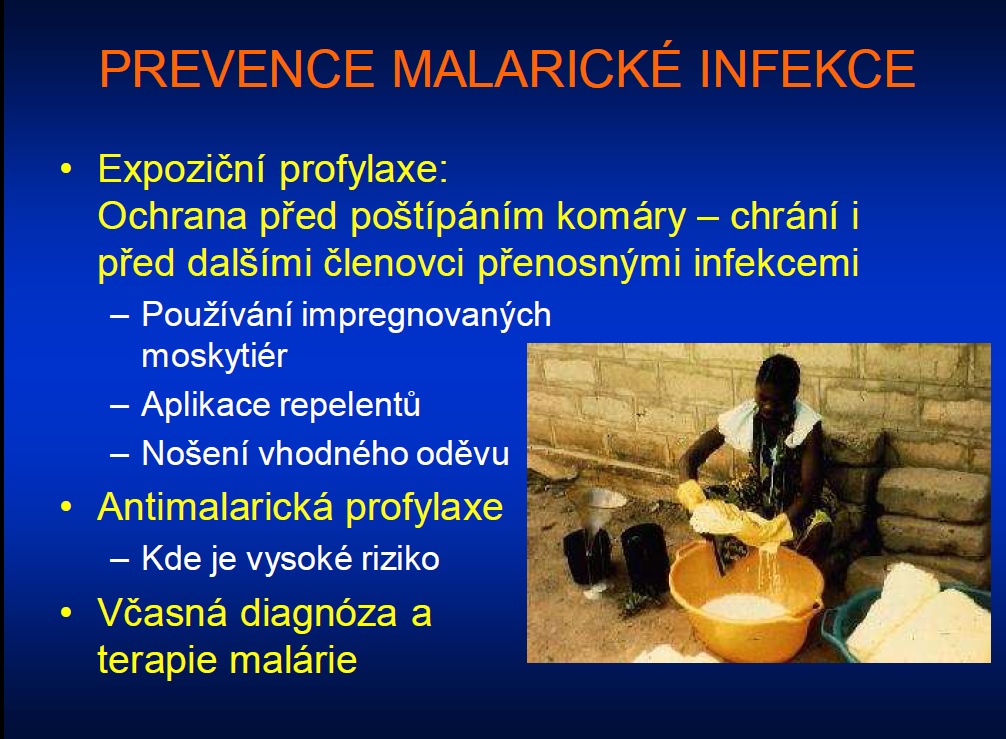 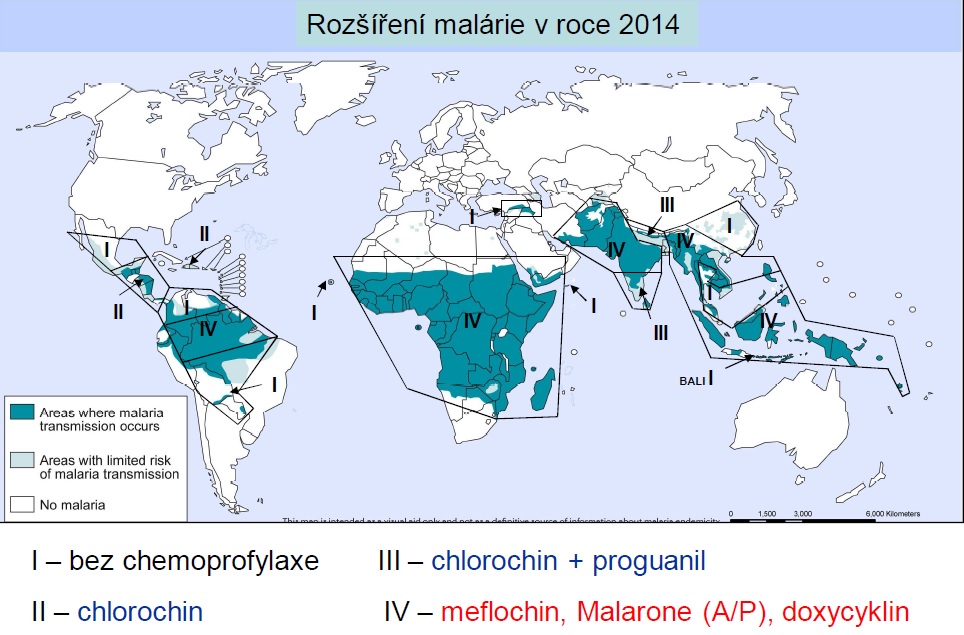 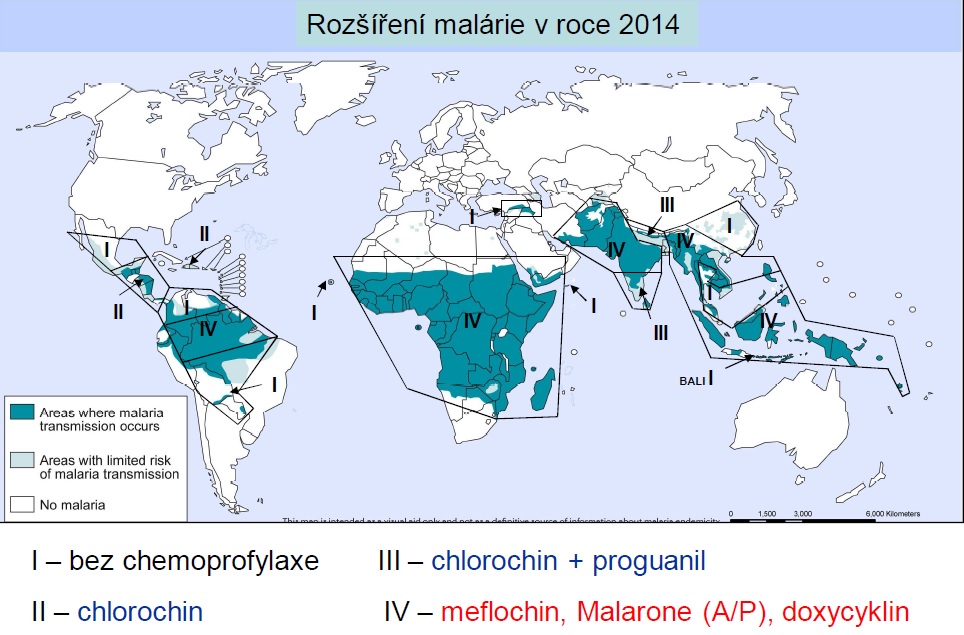 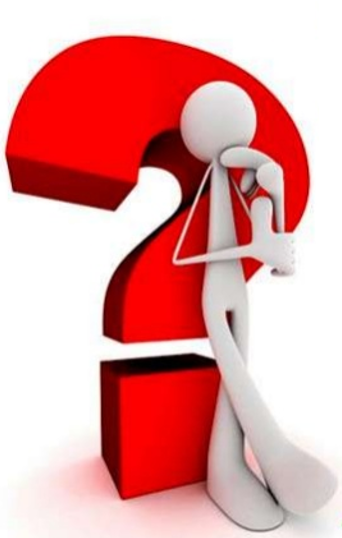 Váš kolega odjíždí jako dobrovolník na 6 měsíců do Botswany. Jakou profylaxi mu doporučíte?
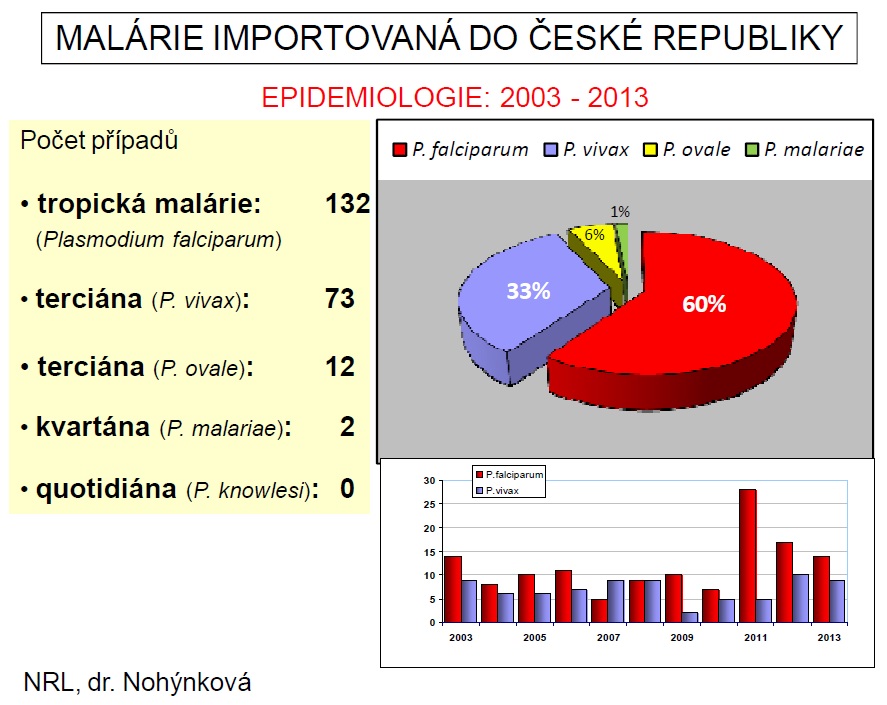 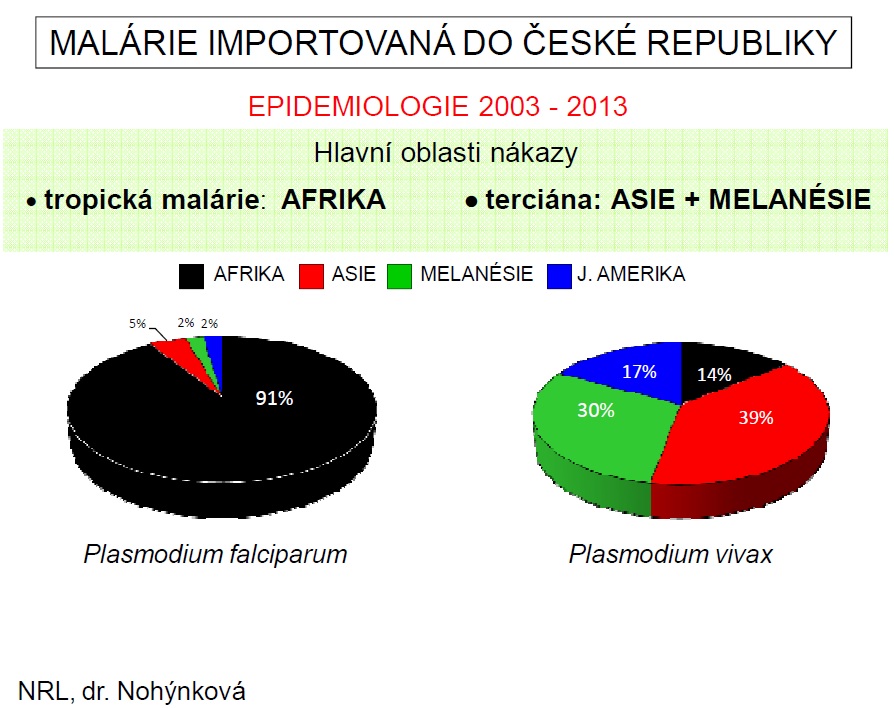 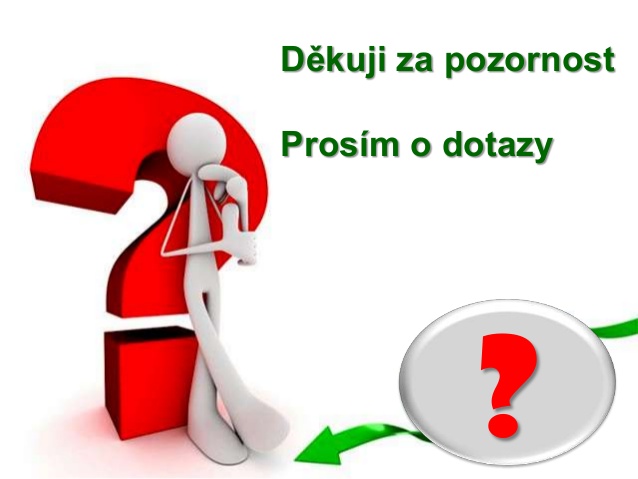 stebel.roman@fnbrno.cz
Bonusová otázka: Můžete svými slovy vysvětlit rozdíl mezi relapsem a rekrudescencí malárie?